Other Business Validation Rule UPDATES2019-2020 School Year
July 30, 2019 – August 1, 2019
Business Validation Rules Introduction

Business Validation Rules - Organization

Business Validation Rules - Staff

Business Validation Rules - Student
aGENDA
Business Validation Rules Intro
Business Validation Rules are added, revised, and/or deleted due to
Legislation,
Quality assurance discoveries,
Support questions, or
Program area requests.
Business Validation Rules Intro
The following slides provide a high-level view of miscellaneous validation rule changes that have not been covered by other training agenda items.
A detailed list of all validation rule changes can be found in the 2019-2020 Section 5 Change Log.
4
Business Validation Rules Introduction

Business Validation Rules - Organization

Business Validation Rules - Staff

Business Validation Rules - Student
aGENDA
Business VALIDATION Rules-ORGANIZATION
Revision: Added ‘and SCHOOL-DAY-WAIVER-MINUTES’
Reason: To align with the Student Attendance Accounting Handbook, which includes waiver minutes for funding.
Business VALIDATION Rules-ORGANIZATION
Revision: Added ‘and SCHOOL-DAY-WAIVER-MINUTES’
Reason: To align with the Student Attendance Accounting Handbook, which includes waiver minutes for funding.
Business VALIDATION Rules-ORGANIZATION
New rule
Reason: to ensure that NON-CAMPUS-BASED-INSTRUCTION-CODE is included for all Sections reported in the Class Roster collection.
Business Validation Rules Introduction

Business Validation Rules - Organization

Business Validation Rules - Staff

Business Validation Rules - Student
aGENDA
Business VALIDATION Rules-Staff
Revision: Added ' STAFF-TYPE-CODE is "1" and '
Reason: To limit this rule to school district or charter school employees only.  Employees with a professional role id must use professional payroll object codes 6119 or 6112.
Business VALIDATION Rules-Staff
New rules
Reason: To ensure that data elements, now optional in TSDS for Staff and Teacher Section Association, are reported in the Class Roster collection.
Business VALIDATION Rules-Staff
New rule
Reason: To ensure that data elements, now optional in TSDS for Teacher Section Association, are reported in the ECDS collection.
Business Validation Rules Introduction

Business Validation Rules - Organization

Business Validation Rules - Staff

Business Validation Rules - Student
aGENDA
Business VALIDATION Rules-Student
Revision: Added LEP-INDICATOR-CODE "5"
Reason: To allow a student with PARENTAL-PERMISSION-CODE G to be reported as a Former LEP/EL student.
Business VALIDATION Rules-Student
Revision: Reworded and added  'and either…..or ALTERNATIVE-LANGUAGE-PROGRAM-CODE must be "01" '
Reason: To allow a student with PARENTAL-PERMISSION-CODE 3 to be reported as participating in either a Bilingual Program or an Alternative Bilingual Language Program.
Business VALIDATION Rules-Student
Revision: Reworded and added  'and either…..or ALTERNATIVE-LANGUAGE-PROGRAM-CODE must be "02" '
Reason: To allow a student with PARENTAL-PERMISSION-CODE H to be reported as participating in either an ESL Program or an Alternative ESL Language Program.
Business VALIDATION Rules-Student
New rules
Reason: To verify that a parent or guardian has approved the placement of the student in an Alternative Bilingual Program or an Alternative ESL Program.
Business VALIDATION Rules-Student
Revision: Removed PEIMS Submission 3 and PEIMS Submission 4
Reason: For Submission 3 and 4, ECHS-INDICATOR-CODE, P-TECH-INDICATOR-CODE, and T-STEM-INDICATOR-CODE reflect enrollment in these programs at any time during the school year.  Since a student could change from one to another during the school year, this rule cannot be applied in Submissions 3 or 4.
Business VALIDATION Rules-Student
New rule
Reason:  CAMPUS-ID-OF-ENROLLMENT should be reported for students in EE who are in membership (ADA Eligibility 1-8) and/or are receiving special education services.  This warning rule prompts for verification of SPECIAL-ED-INDICATOR and CAMPUS-ID-OF-ENROLLMENT for EE students.
Business VALIDATION Rules-Student
Deleted rules added for 19-20
Reason:  These effective dates are used to determine which special education data is promoted to the PEIMS Data Mart but are not promoted themselves. Therefore these rules can’t to be implemented.
Business VALIDATION Rules-Student
Revision: Reworded rule to verify that eligible minutes of flexible attendance greater than 0 have been reported.
Reason: Previous rule wording was based upon an incorrect assumption. 
FLEX-ATTEND-TOTAL-BILINGUAL/ESL-DAYS-ELIGIBLE should continue to be reported as the school days the student was eligible to participate in the program during the reporting period.  During ADA calculations at TEA, the funding for Bilingual/ESL flexible attendance will be capped at the eligible equivalent days of regular flexible attendance.
Business VALIDATION Rules-Student
Revision: Reworded rule to verify that eligible minutes of flexible attendance greater than 0 have been reported.
Reason: Previous rule wording was based upon an incorrect assumption. 
FLEX-ATTEND-TOTAL-PRS-DAYS-ELIGIBLE should continue to be reported as the school days the student was eligible to participate in the program during the reporting period.  During ADA calculations at TEA, the funding for PRS flexible attendance will be capped at the eligible equivalent days of regular flexible attendance.
Business VALIDATION Rules-Student
Revision: Reworded rule to verify that eligible minutes of flexible attendance greater than 0 have been reported.
Reason: Previous rule wording was based upon an incorrect assumption. 
FLEX-ATTEND-DAYS-ELIGIBLE-IN-INSTR-SETTING should continue to be reported as the school days the student was eligible to participate in the program during the reporting period.  During ADA calculations at TEA, the funding for special education flexible attendance will be capped at the eligible equivalent days of regular flexible attendance.
Business VALIDATION Rules-Student
New rule
Reason: To ensure that data elements now optional in TSDS for Students are reported in the Class Roster collection.
Business VALIDATION Rules-Student
New rules
Reason: To ensure that student section association data is reported for each student reported in the Class Roster collection, and vice-versa.
Business VALIDATION Rules-Student
New rule
Reason: To ensure that data elements, now optional in TSDS for Students, are reported in the ECDS collection.
Questions?
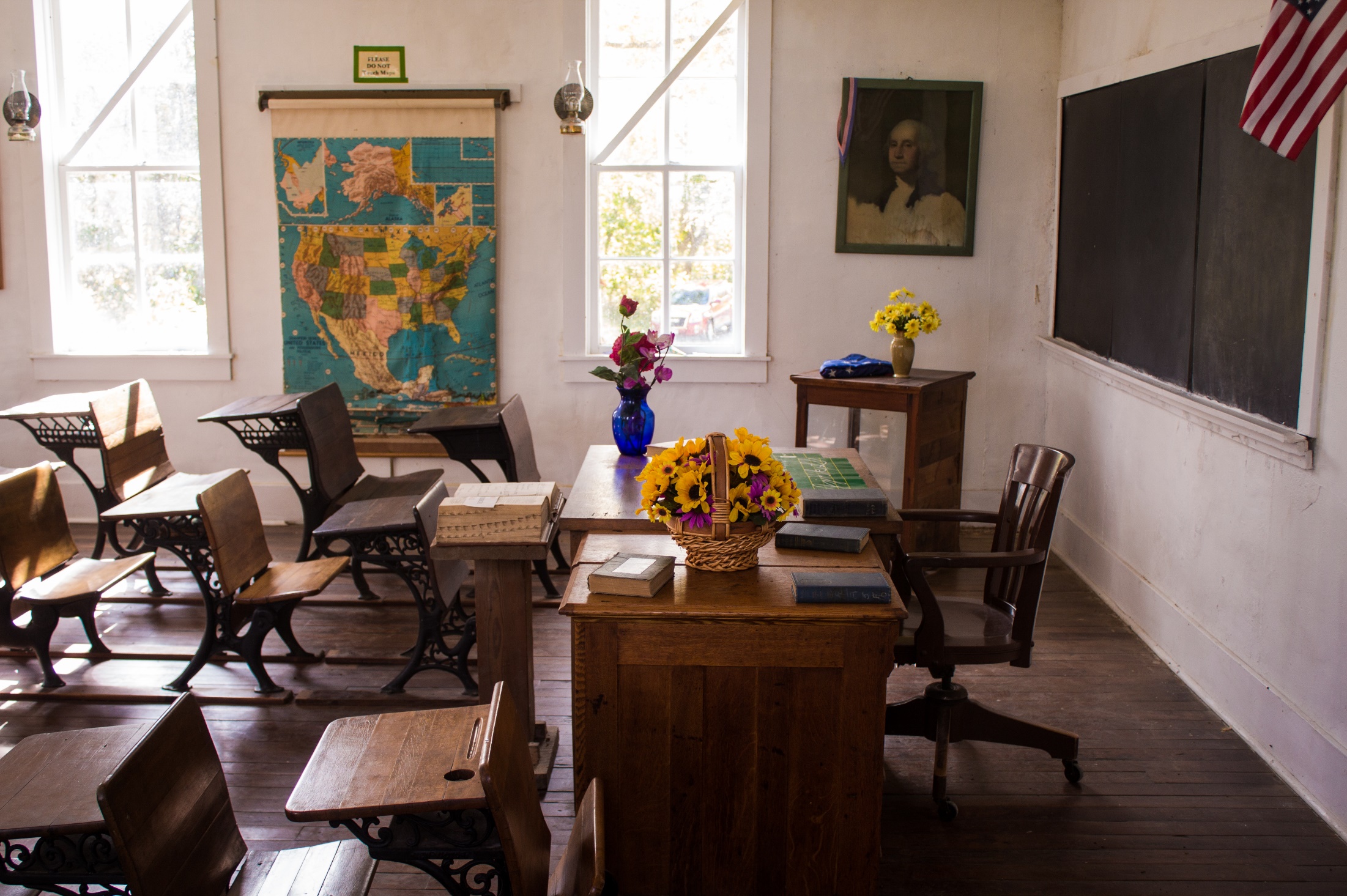 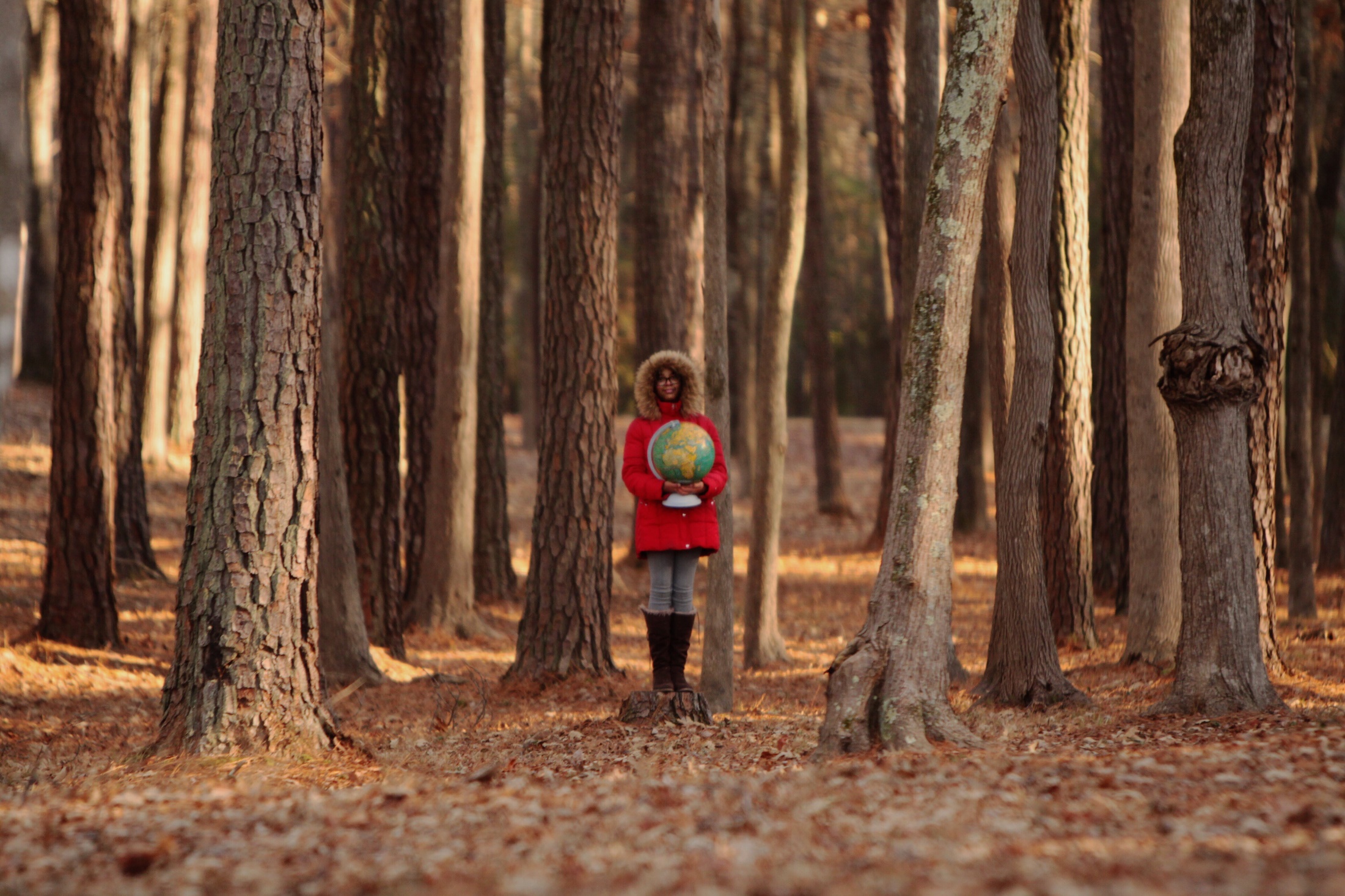